Stimulus Control
Stimulus Control of Behavior
Having stimulus control means that the probability of the behavior varies depending upon the stimuli present.  

If a behavior is under stimulus control then
The behavior happens when the stimulus is present
The behavior doesn’t happen when the stimulus is absent

Most of our behavior is under stimulus control
A person that contributes to charity generously while in church may watch every penny spent while at work
Stimulus Control: Discrimination
Definition:  Degree to which antecedent stimuli set the occasion for particular responses

Precise degree of stimulus controlling responding

E.g., Man has beard and is Daddy; Man has beard and is Uncle Eddie: Child only responds to bearded Daddy as Daddy

Stimulus discrimination is taught by using discrimination training procedures such as differential reinforcement
Stimulus Control: Generalization
Definition:  When a response is reinforced in the presence of one stimulus there is a general tendency to respond in the presence of new stimuli that have similar physical properties ore have been associated with the stimulus.

Loose degree of stimulus controlling a response

E.g., All men with beards are Daddy

Stimulus generalization is taught by using generalization training procedures: Reinforce any stimulus within the class of related stimuli.
Development of Stimulus Control
Stimulus discrimination training requires
One behavior
Two antecedent stimulus conditions: the SD and the S
Or the S+ and the S-

Responses that occur in the presence of the SD are reinforced (thus, the response increases in the presence of the SD)

Responses that occur in the presence of the S are not reinforced: The response decreases in the presence of the S

Example:  Reinforcing a child’s saying “red” when someone asks “What’s your favorite color?” and witholding reinforcement if they said “red” when asked “ What’s your name?”
SD:
“What’s your favorite color?”
Response:
“red”
Reinforcer:
“Super!  You said red!”
SΔ:
“What’s your name?”
No praise
Differential Responding
When a child’s behavior comes under the control of the SD, the SD has acquired stimulus control over the child’s behavior

So the verbal stimulus “What’s your favorite color?” gains stimulus control over the response “red” – why?

And the child is discriminating or responding differentially
Stimulus Generalization
When a response is reinforced in the presence of one stimulus as well as similar stimuli

The same behavior response tends to be evoked by stimuli that share similar physical properties with that controlling antecedent stimulus

Stimulus Generalization is more likely when stimuli that are highly similar to the original stimulus are presented

You stop at first traffic light you come upon in driver’s ed, but you generalize your responding so you stop at any red traffic light in any city or town.
Stimulus Generalization
If you teach “green” using this color circle …
Student’s most likely to say “green”
Student’s less likely to say “green” (discrimination)
Student’s less likely to say “green” (discrimination)
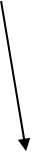 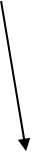 Stimulus Generalization
Respond to similar stimuli to the original stimulus

E.g., similar people, materials, or settings

Generalization is more likely when the novel stimulus is similar to the training stimulus
Stimulus Discrimination and Stimulus Generalization are a Continuum
Stimulus
Discrimination
Stimulus
Generalization
Generally, as the training and test stimuli become more different    responding will decline

 Produces a generalization gradient

The gradient shows the degree to which discrimination or generalization has occurred.
How to test generalization
Train
GeneralizationTest
T+
No reinforcers
Present tones of varying frequencies and examine keypecking rate in response to each tone
For example, train a pigeon to detect T = 1000hz tone
Generalization GradientGuttman & Kalish (1956)
pigeons reinforced for pecking a 580 nm lit key (orange-yellow) (S+) on a VI schedule

A test session was then given where many different colored key lights were presented in extinction
S+
Interpreting Generalization Gradients
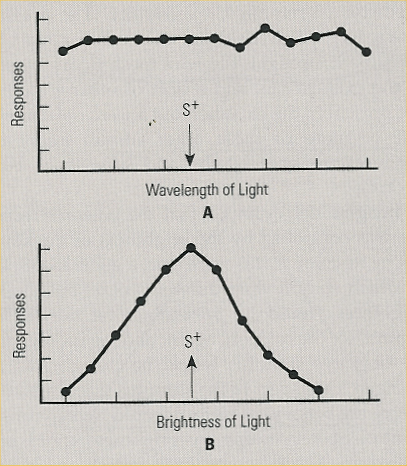 Pigeons trained to peck a moderately bright light (S+) to get food.

(S- = dim light)

After asymptote is reached, present occasional non-reinforced probe trials at various wavelengths or levels of brightness.
Excitatory andinhibitory gradients
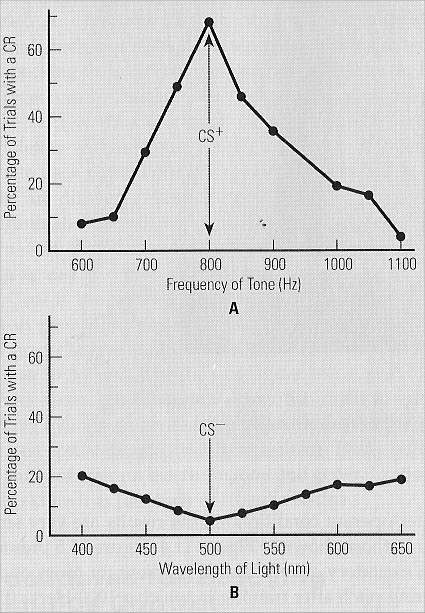 Excitatory gradients form around the CS+; show where responding is MOST likely

Inhibitory gradients also form; show where responding is least likely

e.g., Pigeons trained to peck at a 800 hz tone (S+), with a 500 nm light S-.
Peak Shift
Phenomena where the peak of the generalization curve shifts AWAY from the S-

Means that the most responding does not occur for the S+, but slightly offset from the S+ and away from the S-

The peak of responding shifts AWAY from the S- 

Question is WHY!
Peak Shift Effect – Hanson (1959)
Let’s do an example of Discrimination Training
Two choices: 	1				4

  4 is the correct answer
Now what is the correct answer?
Using the last question and correct answer, which is the “best” answer for each of the following?

 3.9		-1

 -1			5

 0.9		3
Second problem: Think about it:
4 			16

Again, 4 is the answer

Now which is the best answer?
Now which is the “best” answer?
Using your answer from the last slide: Which is the answer for each of the following? 

16				48

8				32

100			400
Examine your answers:
First set of slides: Tend to pick answer that is closest to 4
Second set of slides: Tend to pick the smaller (1/4 of the second answer)

Why?

Two theories may explain
Spence’s Summation Theory
Kohler’s Interdimensional Theory
Spence’s Theory
Peak shift occurs because of the summation of the excitatory and inhibitory curves

Result is that the most responding is slightly in favor of the S+

Not as strong of suppression for S-; thus, get a slight shift away from S- when sum the two curves

Just a math phenomenon
S+
S-
Spence’s Theory to Account for  Peak Shift
Kohler’s Tranposition Interdimensional theory
The animal learns a conceptual rule: When given stimuli, choose whichever fits the characteristics of S+ to S-
E.g.: S+ is always larger
E.g.: S+ is the most green

Thus, when given generalization stimuli, look for whatever is the most “S+” compared to what should be “S-” 

”.
Kohler’s Tranposition Interdimensional theory
Shift away from S+ occurs because the organism compensates for “not S-”, and overcompensate PAST the S+ but away from the S-

Learning a concept: Always choose larger or greener, etc.
Given a large and small stimulus, choose large even if it is too large
If S+ is read and S- is green, choose the “reddest” but the least “green”.
Interdimensional discrimination
Discrimination: S+ = 555nm Light; S- = Tone
[Speaker Notes: Increase in peak height and sharpness, but no peak shift.]
Test of Theories
Choose between squares:

        S+           	S-              	Situation:
	100 cm2    	50 cm2      	Original training 
	250 cm2 	150 cm2	Test 1: Spence’s test
	500 cm2       	250 cm2 	Test 2: Kohler’s test	 
	1000 cm2      500 cm2              ??????

Spence's prediction:  Will choose closest to original S+
Transposition or interdimensional: choose larger
Which is correct?
Tests for summation yield evidence supporting Spence’s theory
When using stimuli close to the original stimulus
Animal tends to make errors towards the original stimulus

Tests for transposition/interdiminensional yield evidence supporting Kohler’s theory
When using stimuli highly different from original stimulus, error towards original stimulus
But show “concept” rule in that keep the relation of the difference constant (e.g., choose the smaller one)
So, which theory is “right”?
BOTH!

When the test includes stimuli close to the original S+, animal tends to choose the one closest to the S+

As differences become increasingly larger, animal tends to choose the stimulus consistent with the type of difference between the S+ and S-
E.g., larger or red-er

Why?
Teaching Stimulus Discrimination
Discrimination is a fundamental process that controls behavior.

Discrimination allows us to differentiate when reinforcement is available for specific responses.

Many essential tasks require discrimination skills
Reading.
Labeling Objects.
Following directions.
Following activity schedules.
Greeting people.
Self-care skills.
[Speaker Notes: For example, saying the word book when the teacher points to a book will result in reinforcement.  Saying car when the teacher points to a book will not result in reinforcement.

Also red light on the soda machine example.]
Basic Problem of Discrimination Training
Discrimination training teaches learners to perform a specific response in the presence of a specific stimulus and not to perform that response in the presence of other stimuli.

Most stimuli are compound (they consist of different elements)
It may be difficult to control which element(s) of the stimulus exert control over behavior
We must be careful how we teach and what stimuli we use!
Stimulus Compounding
All stimuli are compound.
They consist of many different elements.
Modality (visual, auditory, tactile)
Size, color, shape, etc.

It is difficult to control which element or elements of the stimulus exert control over behavior.
Need to be careful how we teach and what stimuli we use.
Have organism attend to critical aspects of the S+
2 Types of Discriminations.
Simple Discriminations.
Non-Conditional Discrimination.
Simple association A = B

Conditional Discriminations.
Matching-to-sample.
Arbitrary Discrimination.
Involves complex associations
Simple Discrimination
Stimulus is present or not present 

Simple association: If red  then apple

One picture on the table that’s a “cat”  Say touch “cat” and they do

Cue dog to “sit”; sitting is the only correct response

Not “real life” for most human tasks (or for dogs for that matter).
Conditional Discrimination
A response to a given stimulus is followed by a reinforcer if and only if another stimulus is present

Said another way…a stimulus is discriminative for reinforcement or no reinforcement depending on (conditional on) the presence of another particular antecedent

Often taught via Match-to-Sample procedures
If a picture of a dog, then say dog; if a picture of a cat, then say cat
Vary the answer for the same reinforcement depending on conditional cue (dog or cat picture)

Many programs consist of Identity Matching (matching identical stimuli):
Objects				Pictures
Letters				Shapes
Colors				Numbers
Match-to-Sample
Learner 1st responds to sample (conditional stimulus)
Sample
Then responds to one of the comparison stimuli
SΔ/S-
SD/S+
SΔ/S-
Match-to-Sample
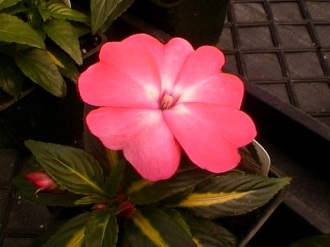 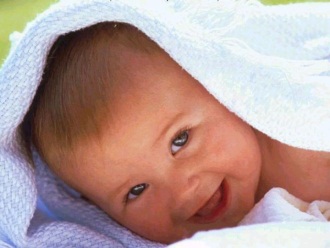 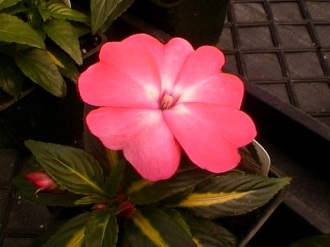 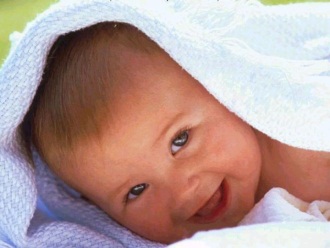 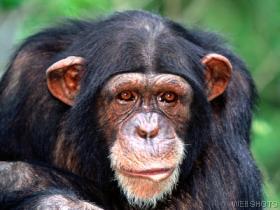 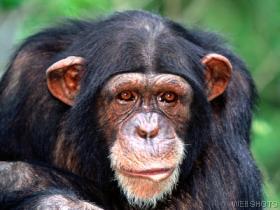 SD/S+
SD/S+
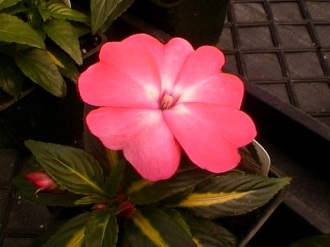 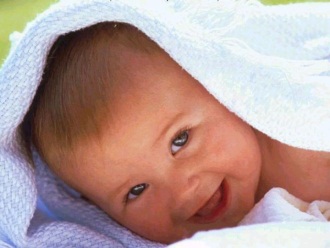 Sample (Conditional Stimulus)
Sample (Conditional Stimulus)
Establishing New Forms of Conditional Stimulus Control
Identity matching (single mode) 
Visual: visual
Auditory: auditory

Arbitrary matching (multimodal)
Visual: auditory
Auditory: visual
Auditory: tactile
Arbitrary Matching
Stimuli are not physically identical
Different modalities (visual/verbal)
Different types of stimuli: story problem; number answer

Examples
Match non-identical visual stimuli
Object to pic, printed word to picture, object to printed word
Match auditory stimulus to visual stimulus (“Receptive Identification”)
Others?
Receptive Picture ID
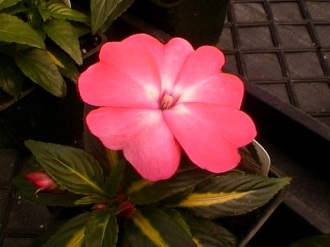 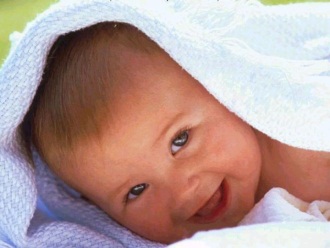 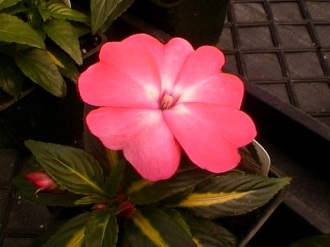 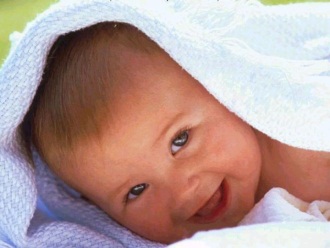 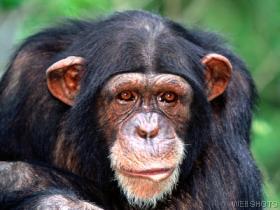 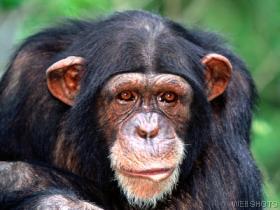 SD/S+
SD/S+
“baby”
“flower”
Sample
Sample
Concept Formation
Complex stimulus control that results in:
Generalization within a class of stimuli and
Discrimination between classes of stimuli

Two procedures for teaching concept formation:
Simultaneous Discrimination: The concurrent presentation of multiple stimuli
Successive Discrimination: The successive presentation of multiple stimuli

Teaching elements of a stimulus class!
Stimulus Class
Stimulus Class:  set of stimuli that have a common effect on behavior (evoke the same response class)
These would probably be in the same stimulus class for most people
Stimulus Equivalence
Emergence of accurate responding to untrained and nonreinforced stimulus-stimulus relations following the reinforcement of responses to some stimulus-stimulus relations

3 aspects
Reflexivity
Symmetry
Transitivity
A
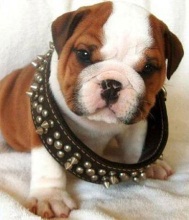 B
C
DOG
“dog”
Reflexivity
In the absence of training, person selects an identical stimulus (AKA Generalized identity matching)
Logic is…A = A
For example: Without specific training, the person matches
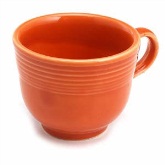 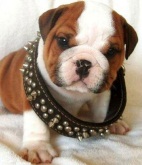 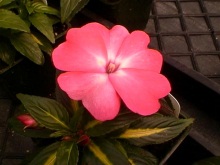 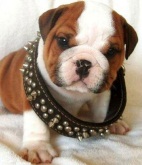 Symmetry
After being taught to match A to B, person can match B to A (without training)

Logic is…If A = B, then B = A

For example
After being taught to match		to


Person can match to
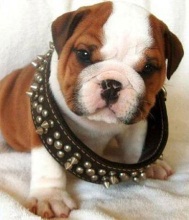 DOG
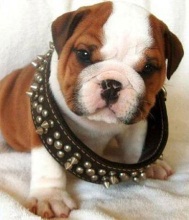 DOG
Transitivity
Critical test for stimulus equivalence – if you get transitivity, the stimuli are members of an equivalence class

After being taught to match A to B and B to C, person can match A to C (without training)

Logic is…If A = B and B = C, then A = C

For example…
After being taught to match               to

AND being taught to match                    to 


 The subject can match                    to
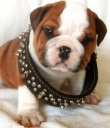 DOG
dog
DOG
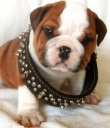 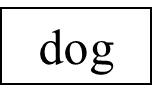 Factors Affecting the Development of Stimulus Control
Reinforcement
Differential reinforcement with rich schedules of reinforcement

Preattending Skills
Looking at type of instructor or materials, sitting up tall, no stereotypy or other misbehavior
Factors Affecting the Development of Stimulus Control
Specificity of directions for responding to stimuli
Should relate to discrimination
Touch the correct response; say the correct word
If ask for response unrelated to setting, get more errors

Opportunity to respond
Frequent, active opportunities to respond leads to higher rates of correct responses 
More opportunities for making conditional responses

Pacing of response opportunities
Higher pace often leads to superior performance and less off-task behavior
Not lose attention during/between trials
Factors Affecting the Development of Stimulus Control
Salience of the stimuli
Influences attention and ultimately the development of stimulus control

Dependent on the capabilities of an individual, the past history of reinforcement, and the situation

Be aware of modality of presentation: 
E,g, Visual vs. auditory animals
The more modalities the stimuli are presented, the better the concept formation.
Factors Affecting the Development of Stimulus Control
Masking and overshadowing
Masking –Even though one stimulus has control over behavior, another stimulus blocks that control from being expressed
E.g., Student knows answer but won’t answer in front of peers
Dog will only respond if there is a treat

Overshadowing –The presence of one stimulus condition interferes with the acquisition of control by another stimulus
E.g., hallway may be more interesting that teacher’s presentation in the front of the classroom

Ways to overcome include
Make changes to physical environment
Make instructional stimuli as intense and centrally located as possible
Reinforce behavior in the presence of the relevant stimuli
Four Tests for Assessing Stimulus Control
Behavior occurs immediately upon presentation of the cue stimulus

Behavior never occurs in absence of stimulus

Behavior never occurs in response to another stimulus

No other behavior occurs in response to the stimulus
Marchal, Bregeras, Puaux, Gervais & Ferry, 2016Human Scent Matching to Sample Detection
Scent detection (drug detection, human identification, location, etc.) by canines used commonly in law enforcement

Results of dog detection often not admissible in courts because of lack of rigor and standardization of training for scent with the dogs

Does seem to be a reliable training method- matching to sample- that is readily available and easily used, but few law enforcement agencies use it

Study wanted to demonstrate effectiveness of this approach
Methods
Dogs: 13 Shepherd dogs, all out of Hungarian breeding program and French training program
Dogs started at about 10 mos of age
Trained for about a year each

Dogs trained 5x per week in special work room
Rubber floors
Five jars on metal tripods
Human scent collected by qualified tech and collection method
Body scent
Trace scent
MTS Training Methods
Steps 1 to 3:
Dog given jar with scent to sniff
Dog brought to line and shown jars along line
Match scent to original jar
Given food treat if correct
Had to place nose in jar; later trained an alert behavior
Started with 1 jar; increased up to 5

Step 4:
Tech puts out scent in one of jars; blind to dog and handler
Dog must identify; handler must call alert

Step 5: 
Target person scent plus DISTRACTOR scents
Dog must identify scent of the identified person

Criterion: Hits, misses, correct rejections and false alarms calculated
Had to get 100% correct for 100 successive trials!
Only dogs meeting 100% correct for 200 trials moved to step 5, or remained in training
Then continue in continued training until judicial cases

Judicial cases: actual court cases (minimum of 3 dogs detected on each case)
Results
Initial training
Took longer to train as task grew more complex
Dogs learned the task: NO dog has a false alert in last 100 trials of level 5!
Dogs were consistently good at all types of tasks/scents when trained to criterion and remained at high detection rate through continuous training
100% accuracy in judicial cases (as judged by other dogs getting same result)
More confessions by the defendant when dog identified!
WHY is this study important
Currently, scent detection not admissible in court
Too much inconsistency
This shows that it is poor training, not poor dog ability
HOW you train is critical!

Also shows importance of having learning experts develop the training!